Угадайте профессии
РЕБУСЫ
Правила игры: разгадайте кроссворд. 
Чтобы узнать правильный ответ, нажмите на «ответ»
Чтобы прейти к следующему ребусу нажмите
ОТВЕТ:
ОТВЕТ:
ОТВЕТ:
ОТВЕТ:
ОТВЕТ:
ОТВЕТ:
ОТВЕТ:
ОТВЕТ:
ОТВЕТ:
ОТВЕТ:
ВАШ ОТВЕТ: ПАРИКМАХЕР
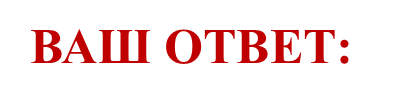 РЫБАК
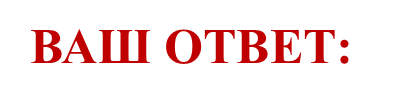 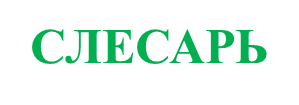 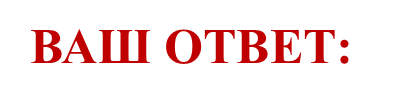 СТРОИТЕЛЬ
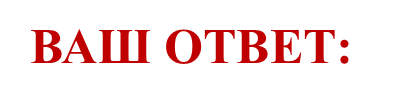 ШВЕЙЦАР
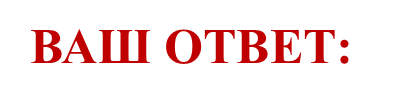 ИНЖЕНЕР
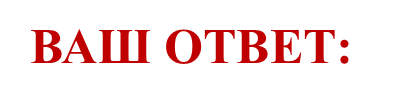 ПОВАР
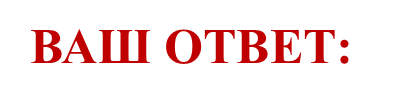 РЕДАКТОР
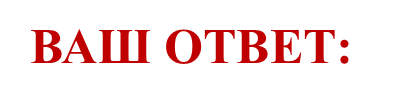 САПОЖНИК
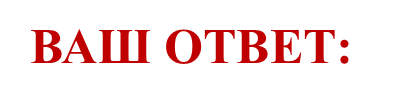 ЭЛЕКТРИК
МОЛОДЕЦ! Ты справился